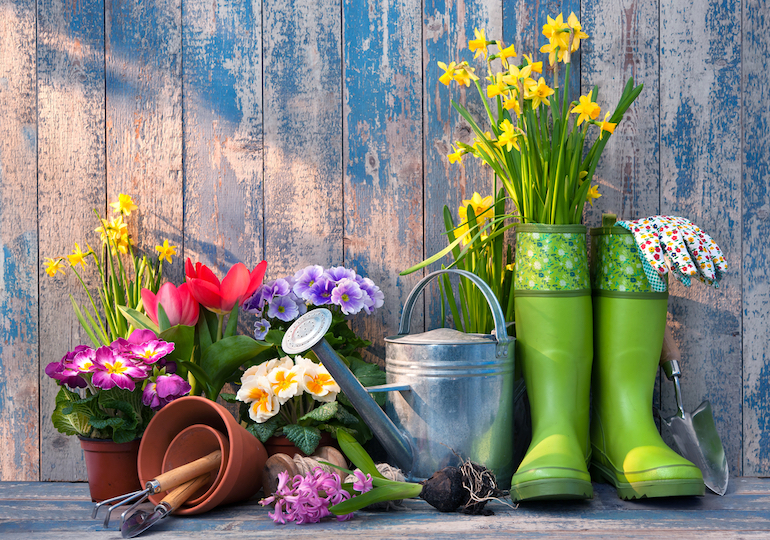 MY  Garden   in 
Spring
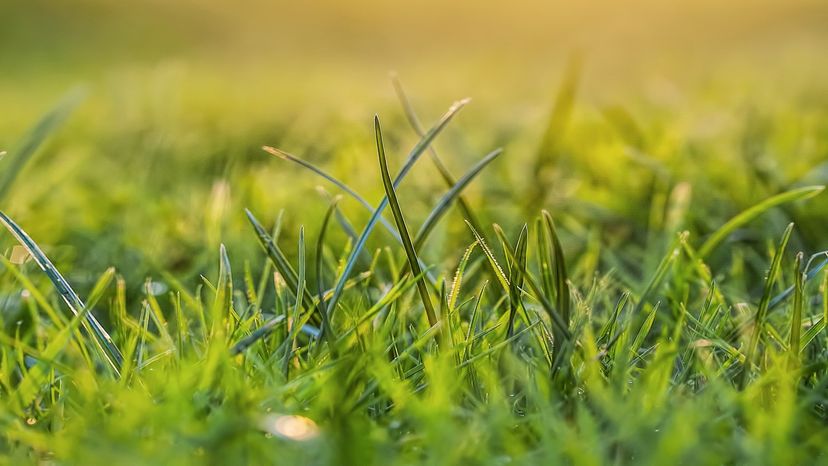 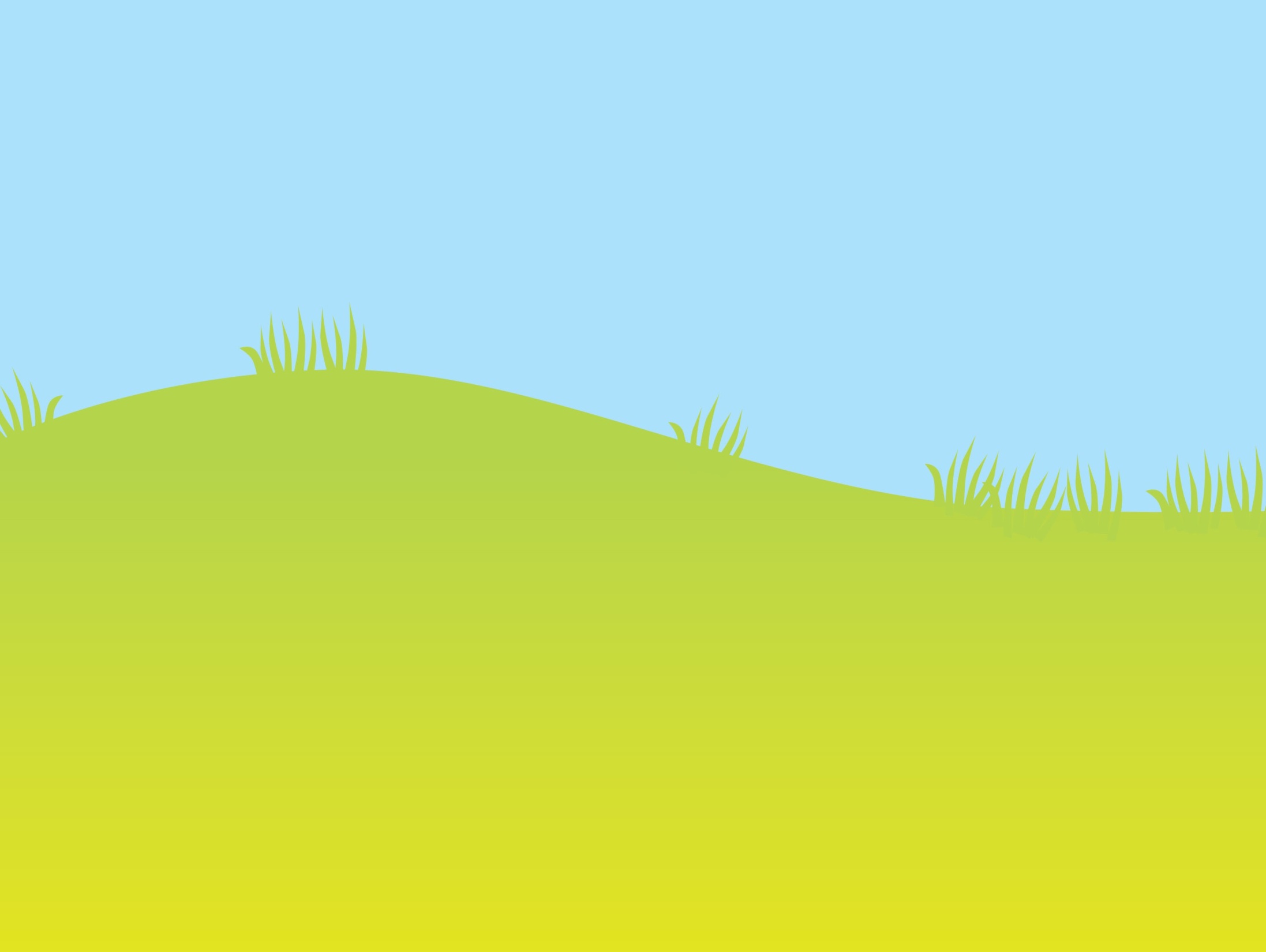 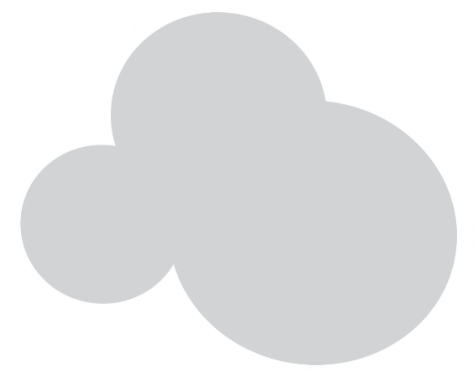 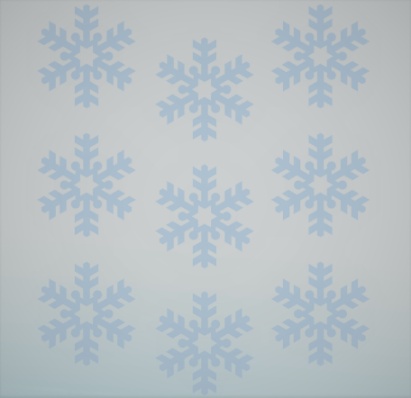 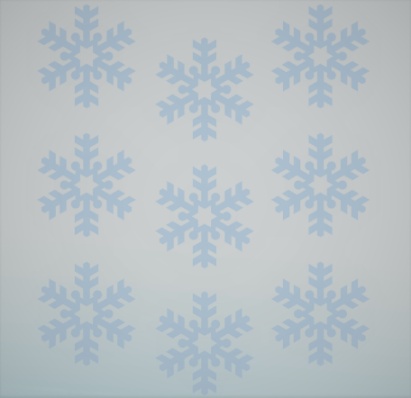 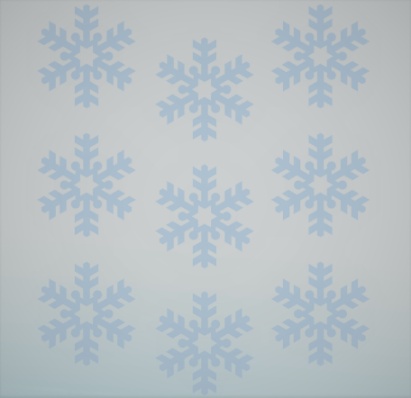 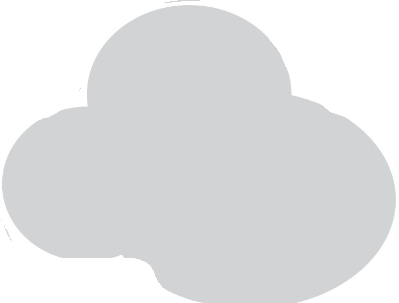 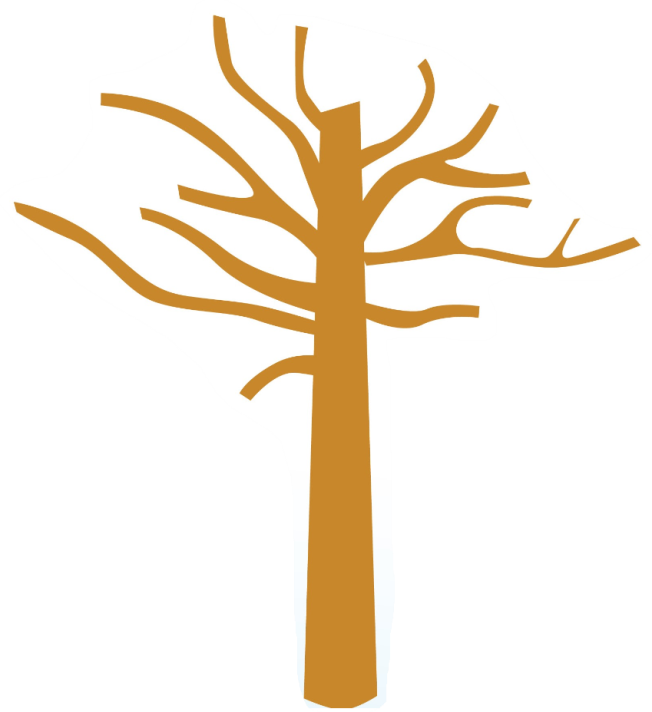 Winter
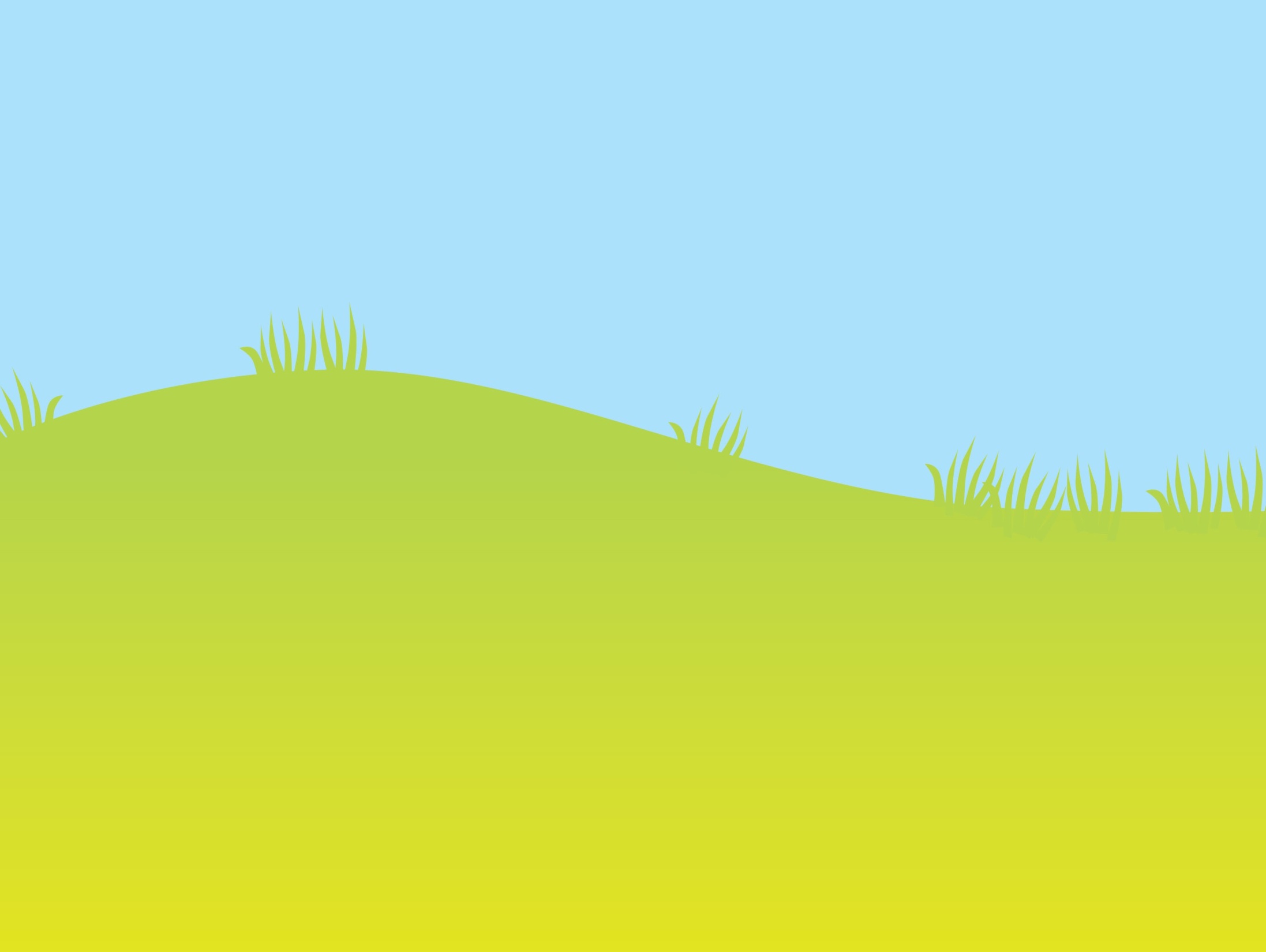 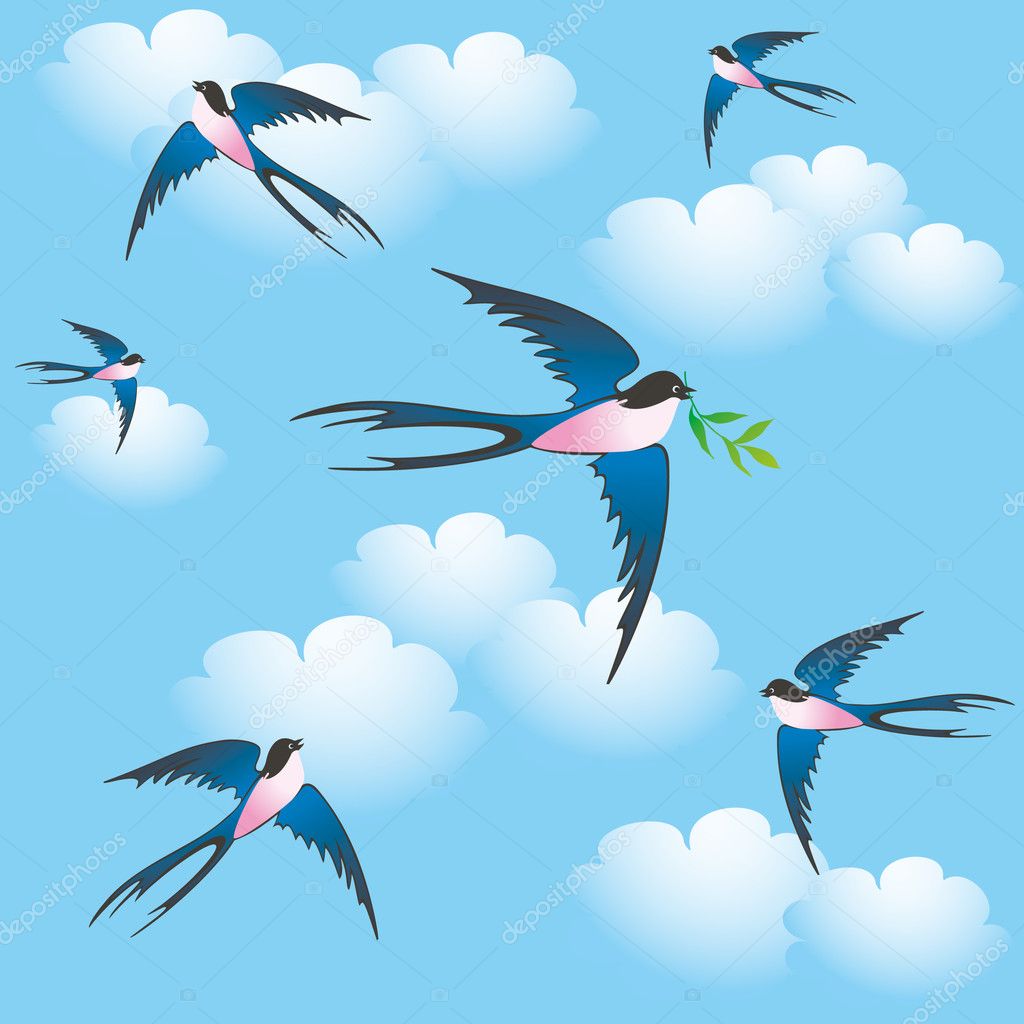 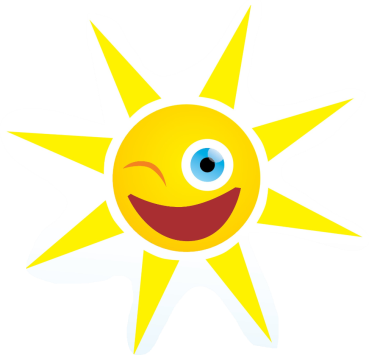 Spring
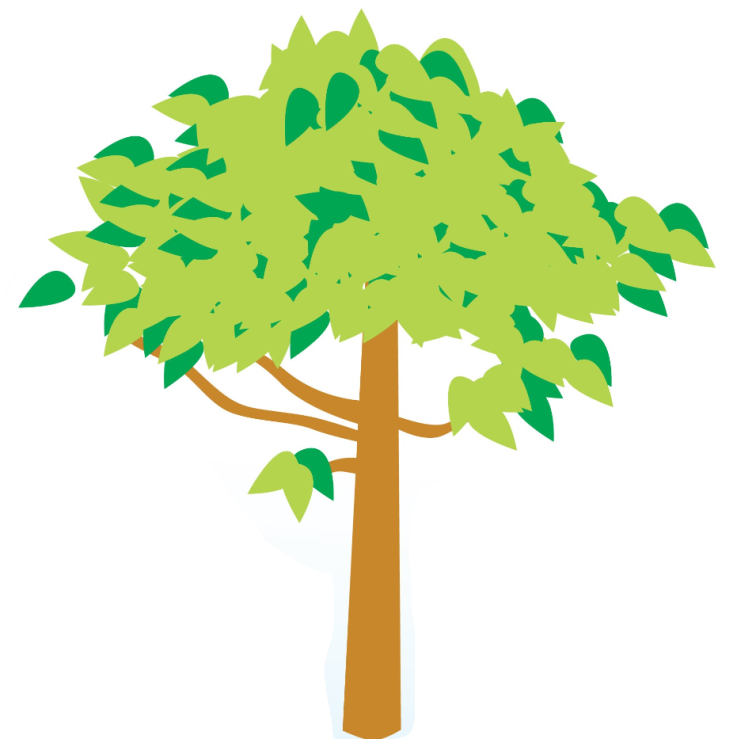 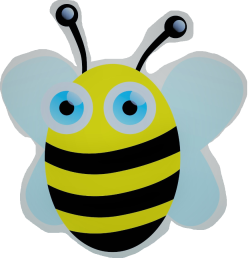 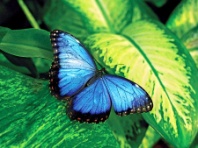 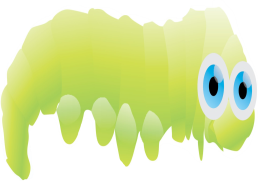 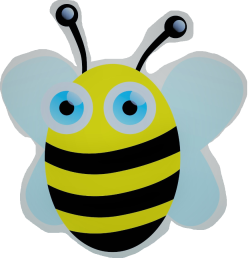 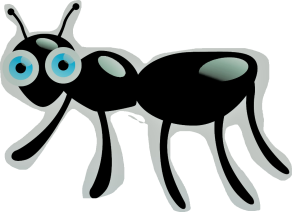 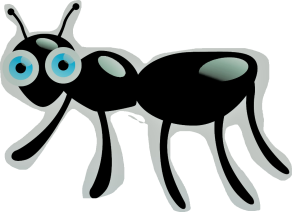 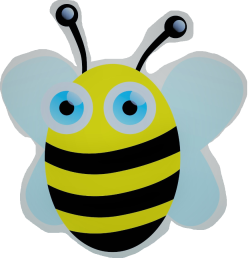 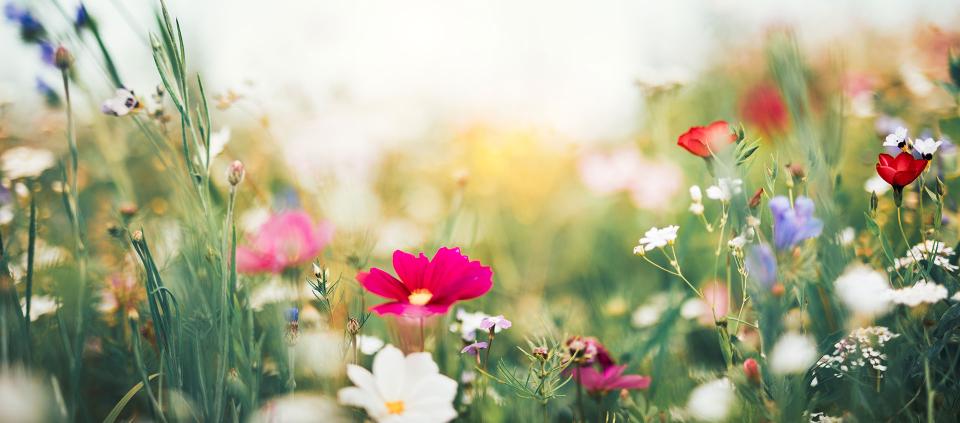 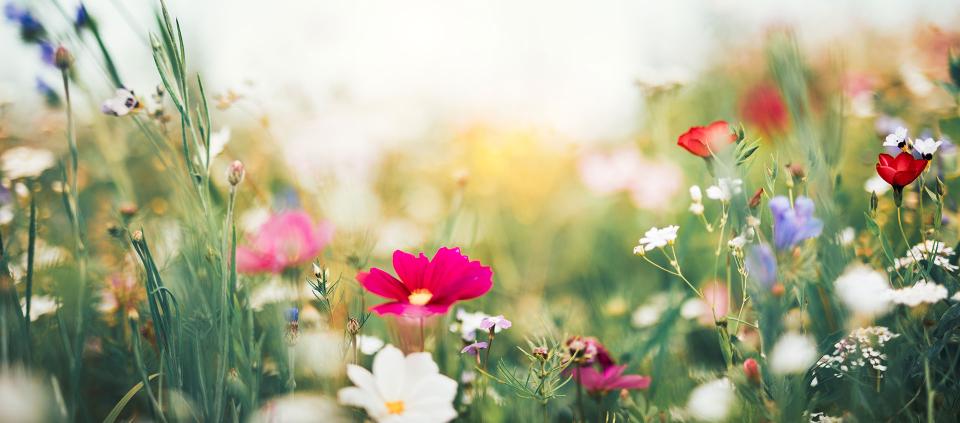 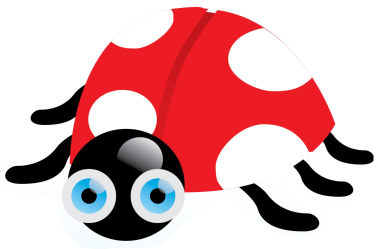 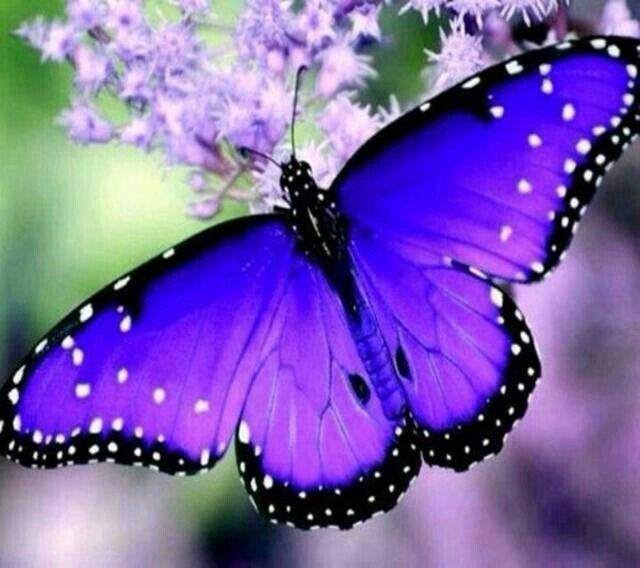 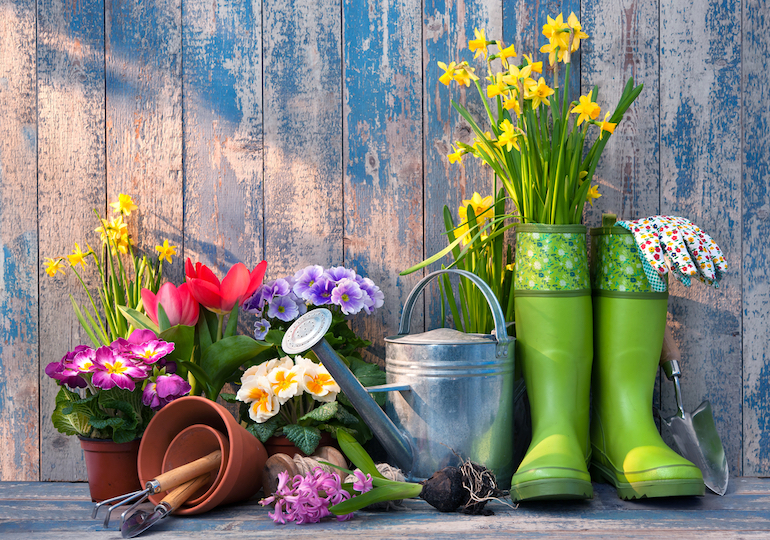 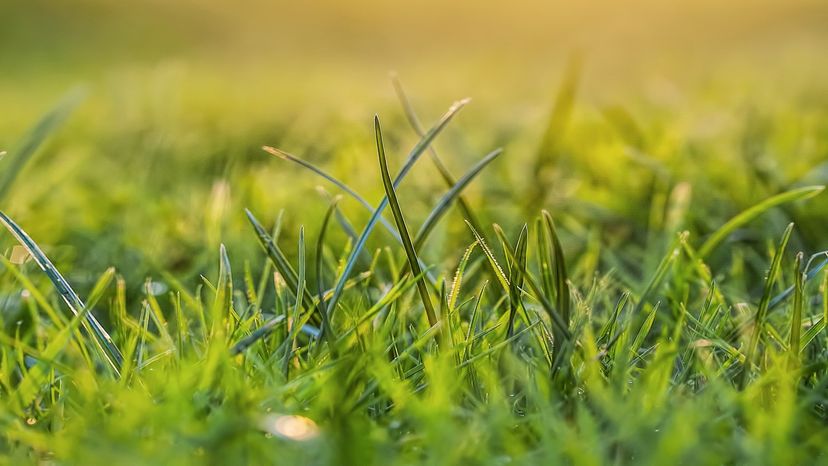